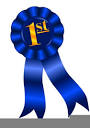 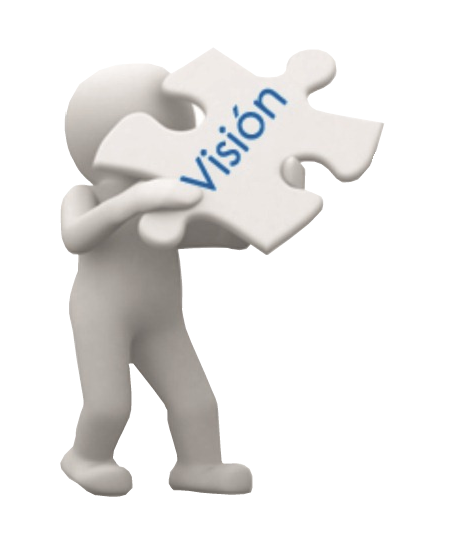 The Vision of DuBois Integrity Academy
To be a Blue Ribbon, High Performing, Charter District preparing students to compete globally
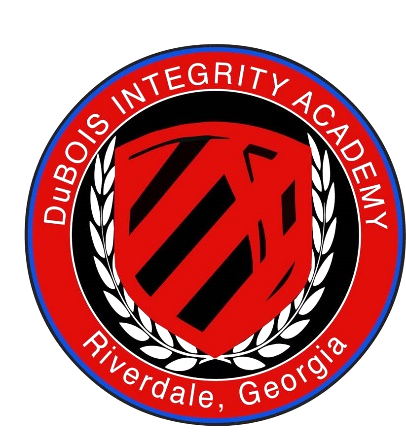 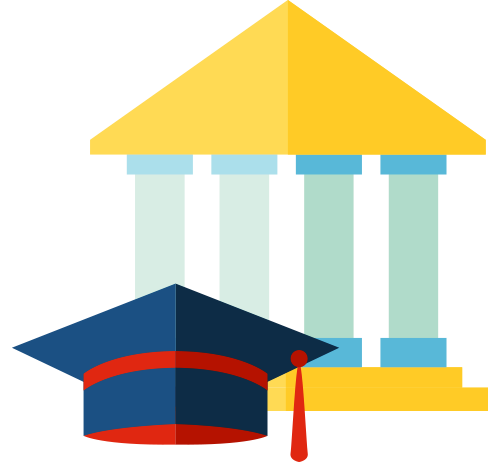 Our Mission
To prepare college and career ready scholars who are confident and inquisitive lifelong learners.
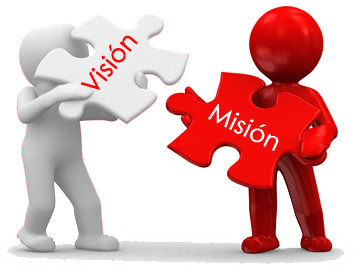 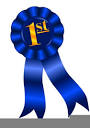 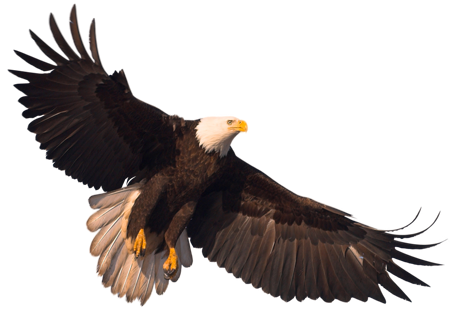 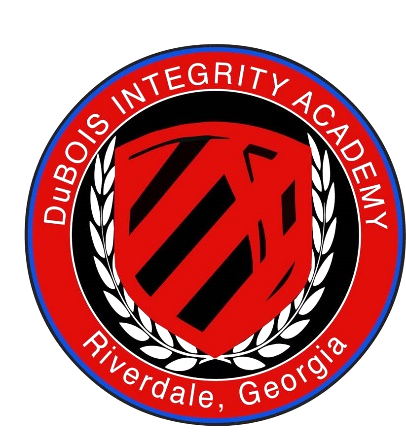 OUR MOTTO
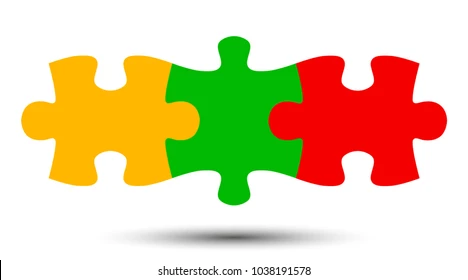 Mission
Motto
Vision
Work Hard, Soar High, Make A Mark
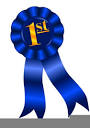 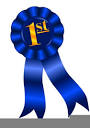 To Develop, Empower & Inspire Leaders
To Replicate the vision 
Throughout the state of Georgia and Southeast Region
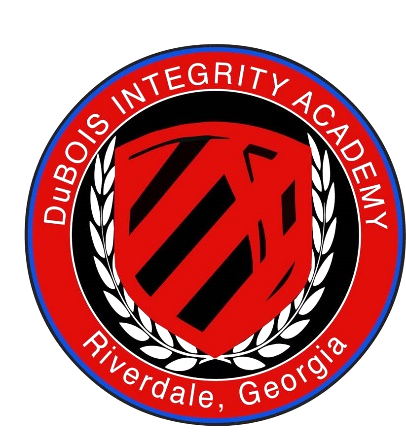 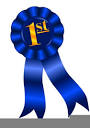 5
Skills of a Great Leader
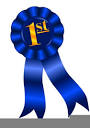 DIA SWOT Blue Ribbon School of Excellence Action Plan
A. Strengths
 Dynamic Team
B. Weaknesses 
	Current Data
	Critical Areas
	Immediate Actions Report
	Needs Improvement
C. Opportunities
 	Eligibility Schematic
  	DIA Exit Report 
  	Action Plan 
   School Leaders present Corrective Action for K-5 and 6-8
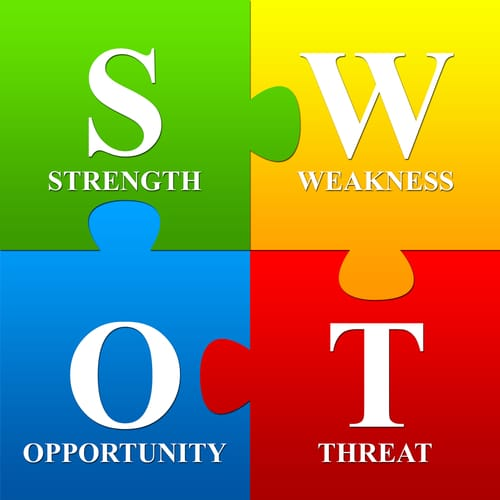 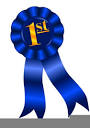 DIA SWOT Blue Ribbon School of Excellence Action Plan
D. Threats
Lack of unity and cohesiveness
Difficult to recruit and retain high quality Teachers & Administrators (Backed by Data)
Test scores could negatively impact our ability to replicate in other areas
Could negatively affect Charter renewal
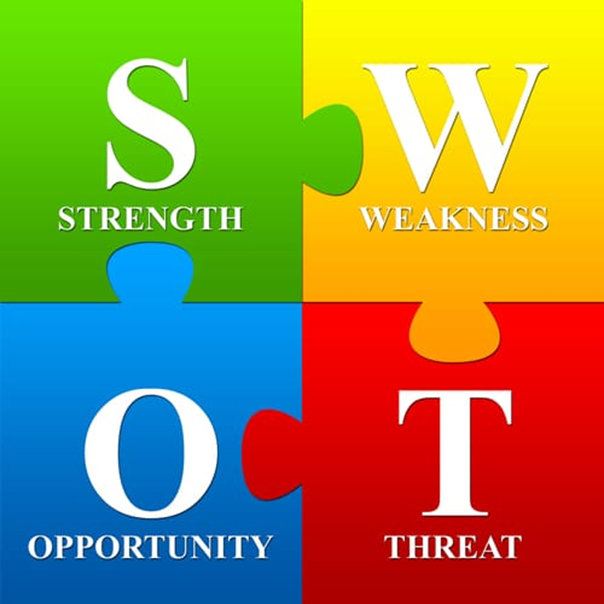 Effective Leaders are Able to Move from one Style of leadership to another depending on the situation
8
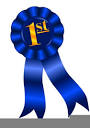 9
Leadership in Education plays an integral role in creating a positive school culture. It also influence student learning and achievement.
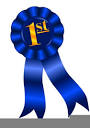 10
Great Leaders can Spin on the Wheel
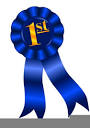 11
Effective Leadership is the Epitome of Flexibility
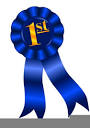 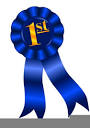 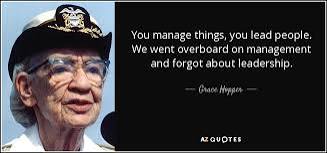 12
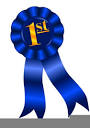 5 Effective Leadership Styles in Education
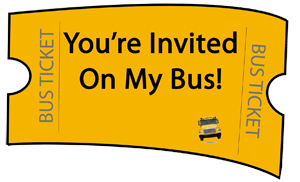 1. Instructional – Outperforms other schools
2. Transformational – Collaborative approach empowers their teams to have a say in the decisions collective goal setting
3. Constructive – Facilitating the learning process, rather than directing it
4. Servant – (No EGO) – Motivate and persuade their school, stakeholders and community to engage and fulfill the vision
5. Strategic – Not focused on day to day 
Issues, future oriented, respond with the                         
most suitable approach and style
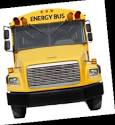 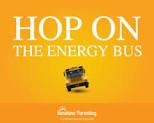 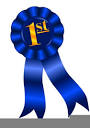 14
Resources
Exploring the different leadership styles,
 Big Red Group, Nov. 14, 2022
Leadership Styles in Education, Dec. 14, 2021
Toast Masters International, 2022
Institute of Project Management, 2022
Indeed
Google